SHMS Defocused Hodoscope Calibration
Pion LT Analysis Meeting
Jacob Murphy
5/16/2022
1
Run 11799 Calibration
Defocused run taken at start of experiment September 2021
TW and Velocity parameters used in replay of later runs
Compared to ‘Focused’ Runs, where parameters are found by calibrating that run
Quantitative measure of calibration effectiveness: Beta’s sigma
According to Dave M., beta’s sigma should be around 0.028
This value uses known separation of planes and paddle time resolution
Best value achieved in calibration fit (by Dave M.) was sigma of 0.0529
Current fitting method I implement is rough estimate
May need gaussian background added to fit
5/17/2022
2
Defocused		      14050		Focused
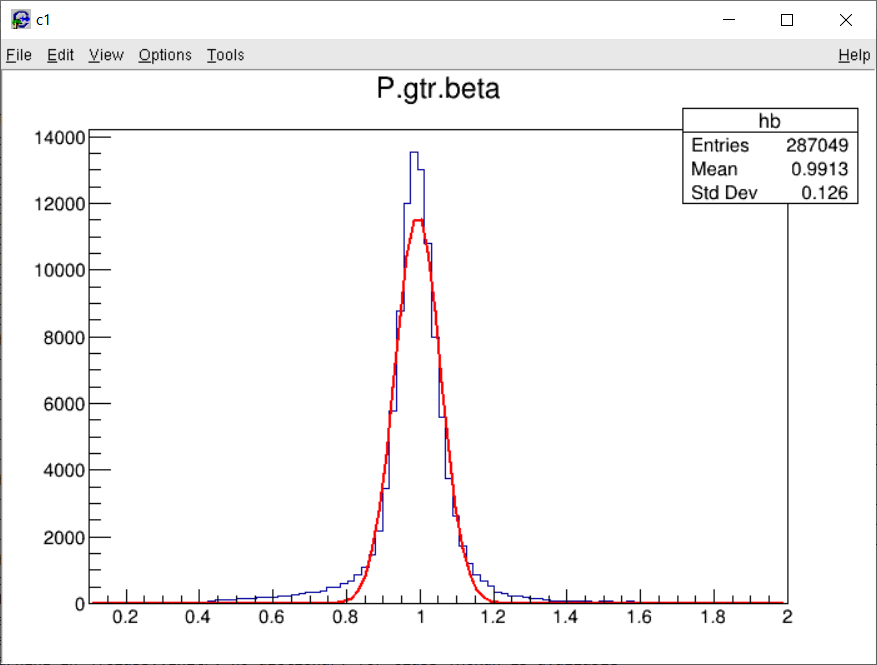 NO.   NAME      VALUE            ERROR          SIZE      DERIVATIVE
   1  Constant     1.18078e+04   5.59337e+01  -4.48507e-01   5.48039e-06
   2  Mean         9.81781e-01   2.03772e-04  -1.82033e-07  -7.71369e-01
   3  Sigma        6.39686e-02   2.25288e-04   2.91462e-06   3.53212e-02
NO.   NAME      VALUE            ERROR          SIZE      DERIVATIVE
   1  Constant     1.16479e+04   5.62577e+01   1.98552e+00  -2.03809e-06
   2  Mean         9.93639e-01   2.02114e-04   1.05809e-05   1.41787e-01
   3  Sigma        6.20702e-02   2.22347e-04   2.86950e-05  -9.92202e-02
5/17/2022
3
Defocused		      14050		Focused
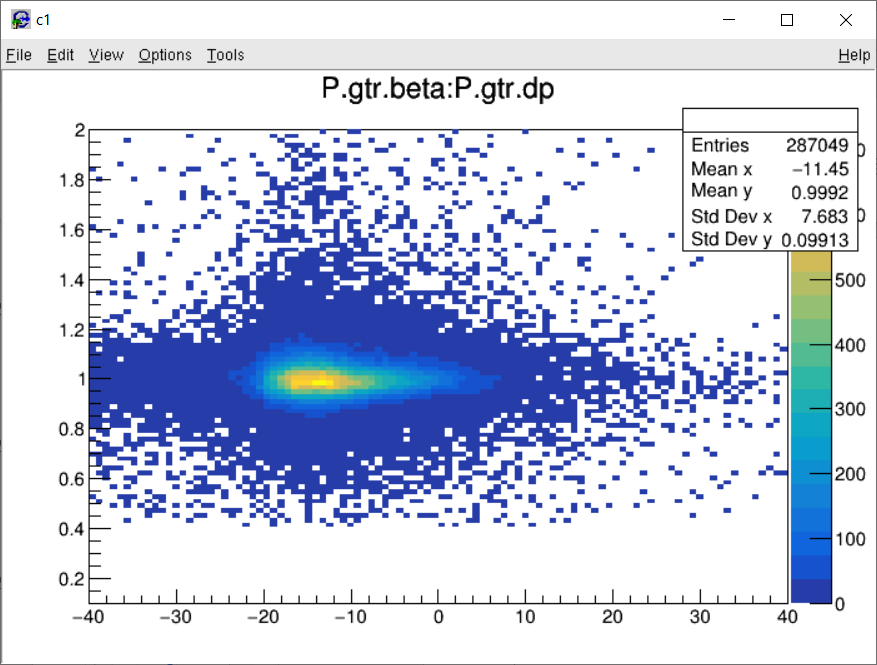 5/17/2022
4
Defocused		      14050		Focused
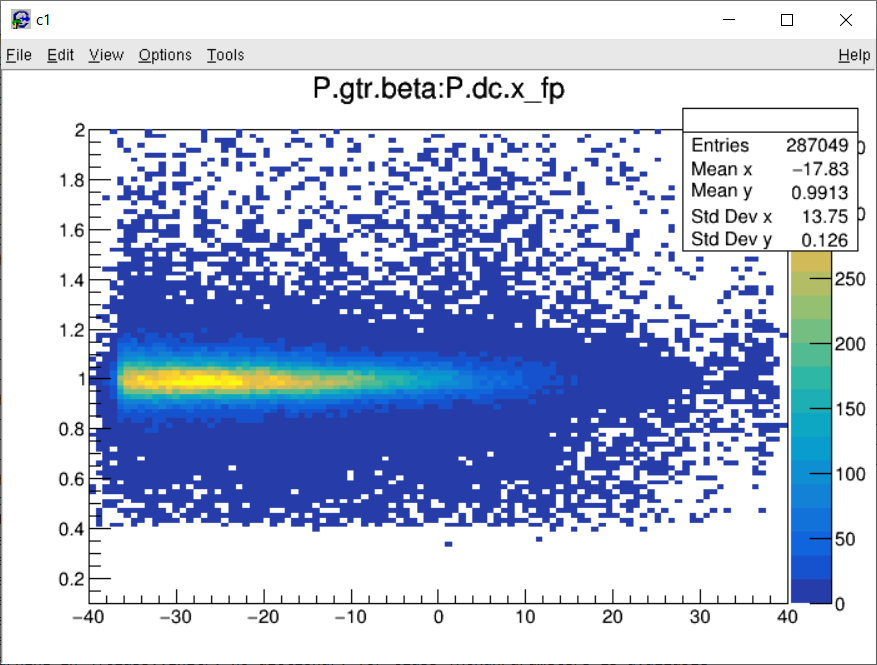 5/17/2022
5
Defocused		      14050		Focused
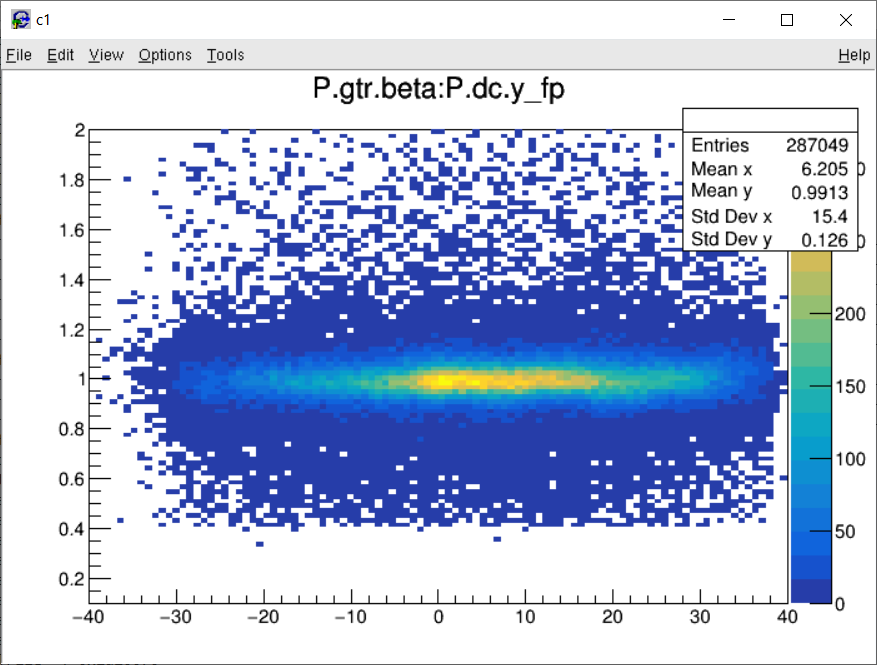 5/17/2022
6
Extra Slides
5/17/2022
7
Current Hodoscope Param Files
5/16/2022
8
Run 13030 Beta vs Delta
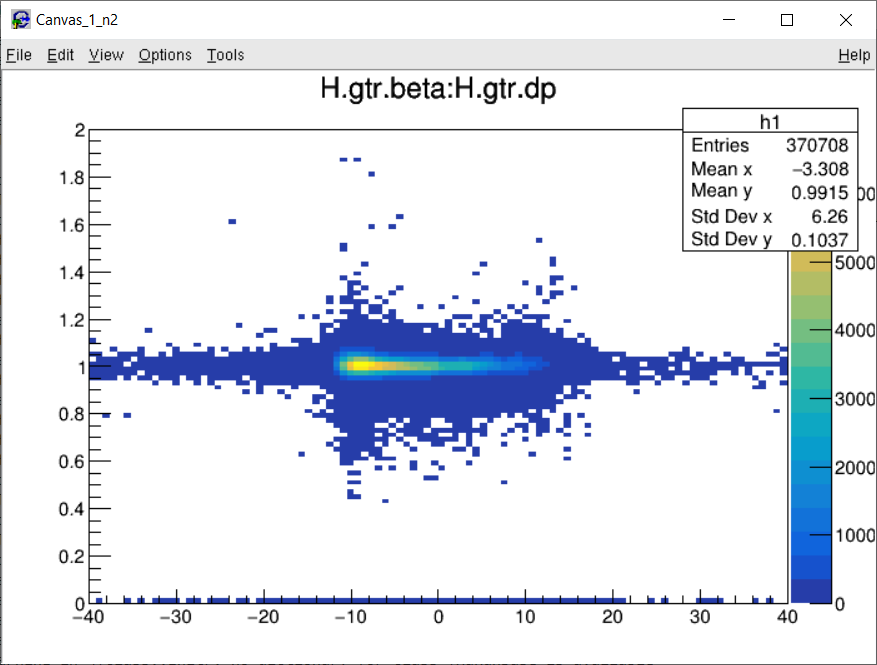 5/16/2022
9
Run 13030 Beta vs Xfp
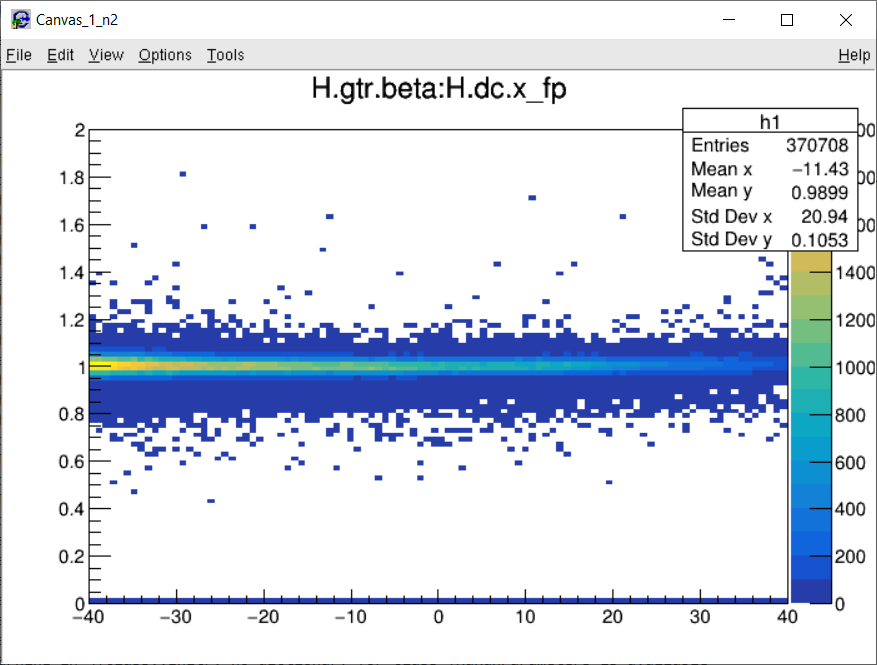 5/16/2022
10
Run 13030 Beta vs Yfp
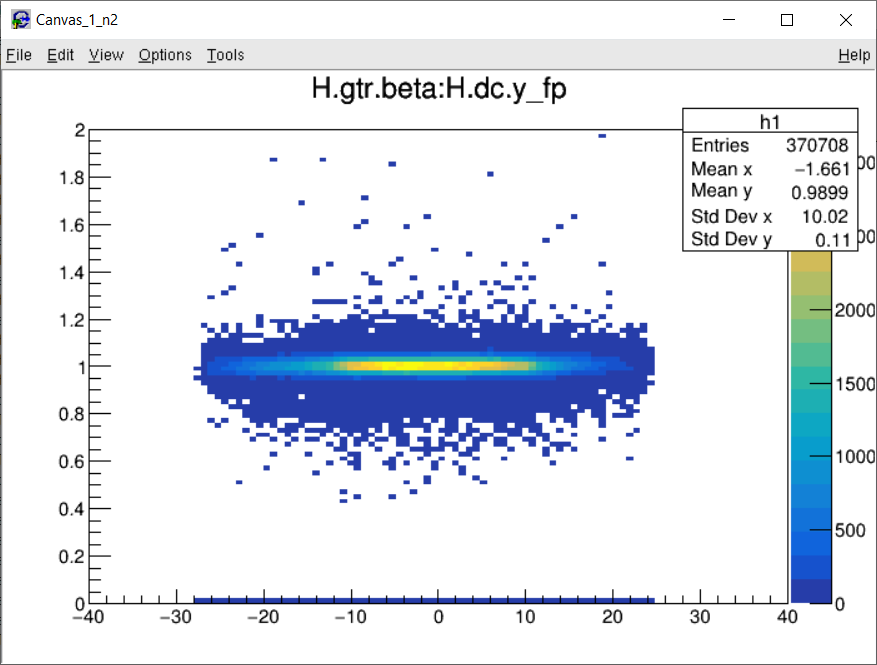 5/16/2022
11
SHMS Hodoscope Calibrations
Calorimeter calibrations not in-place
Were not many calibrations during online running (maybe only initial, need to confirm)
Significant improvement in negative Delta/Xfp
Dave Mack and Carlos’ changes are apparent in these runs as well
Six completed calibrations
At least one per beam energy
13030, 13080, and 13400 (only new) are seen here
5/16/2022
12
Run 13030 Beta
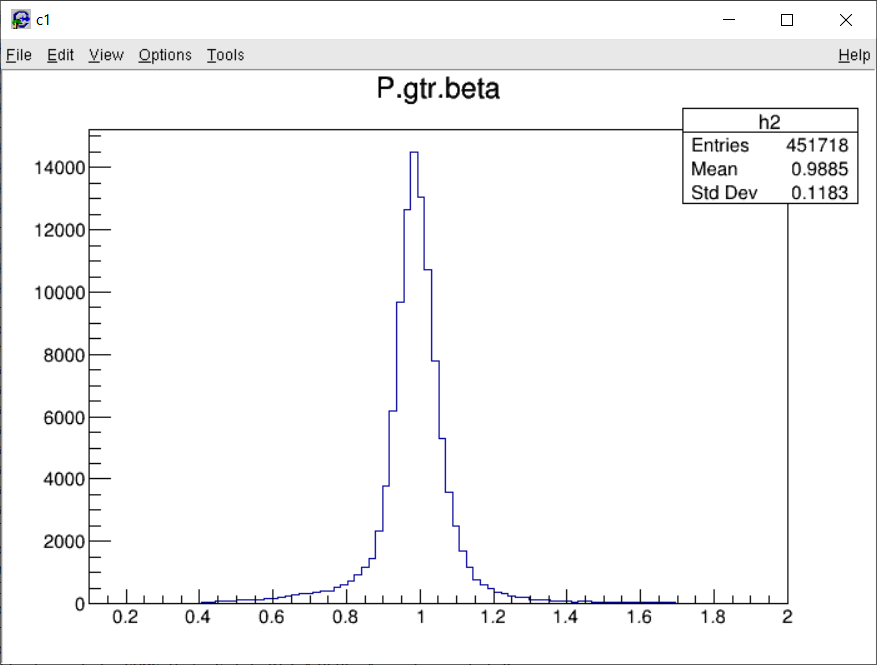 5/16/2022
13
Run 13030 Beta vs Delta
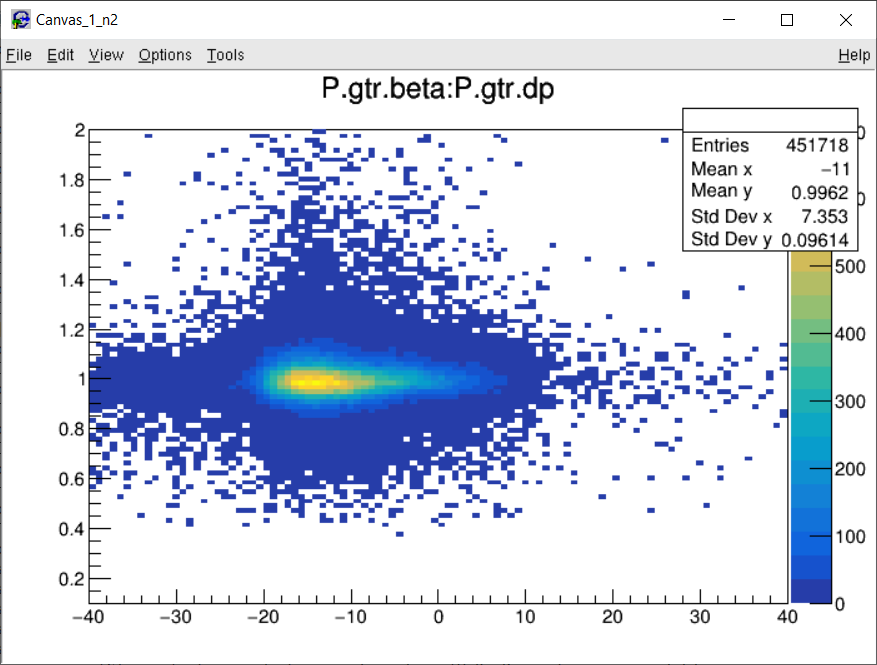 5/16/2022
14
Run 13030 Beta vs X_fp
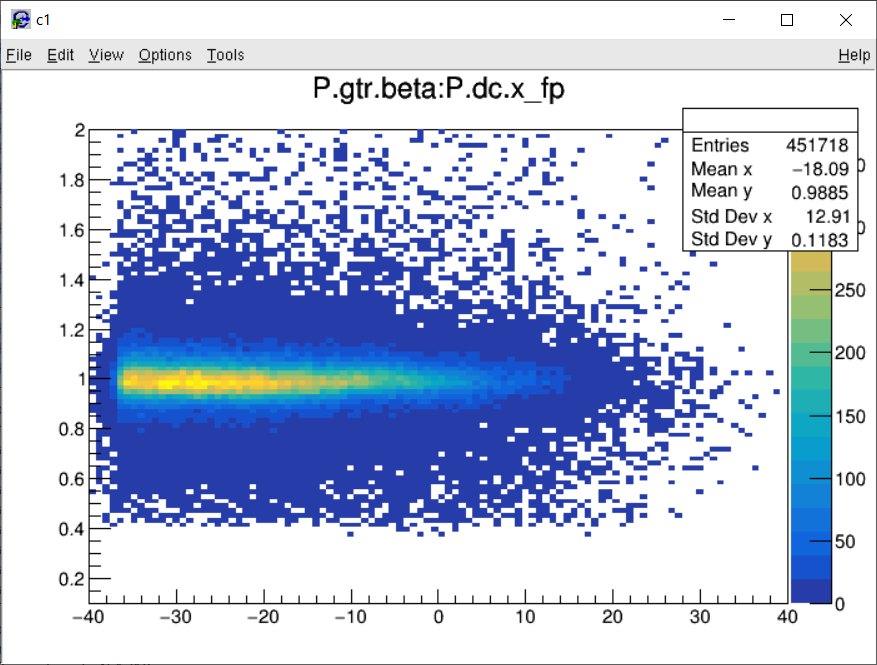 5/16/2022
15
Run 13030 Beta vs Y_fp
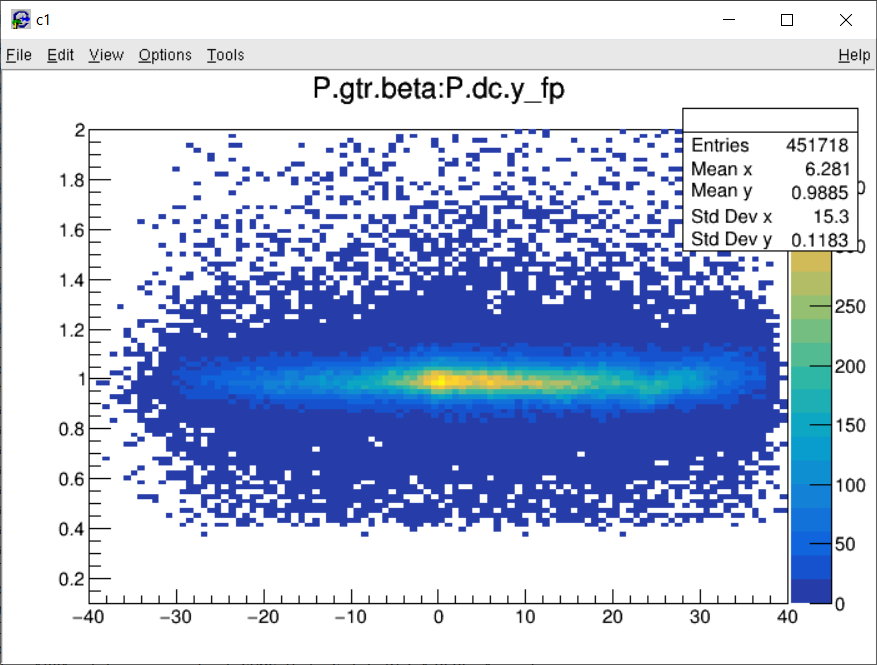 5/16/2022
16
Run 13080 Beta
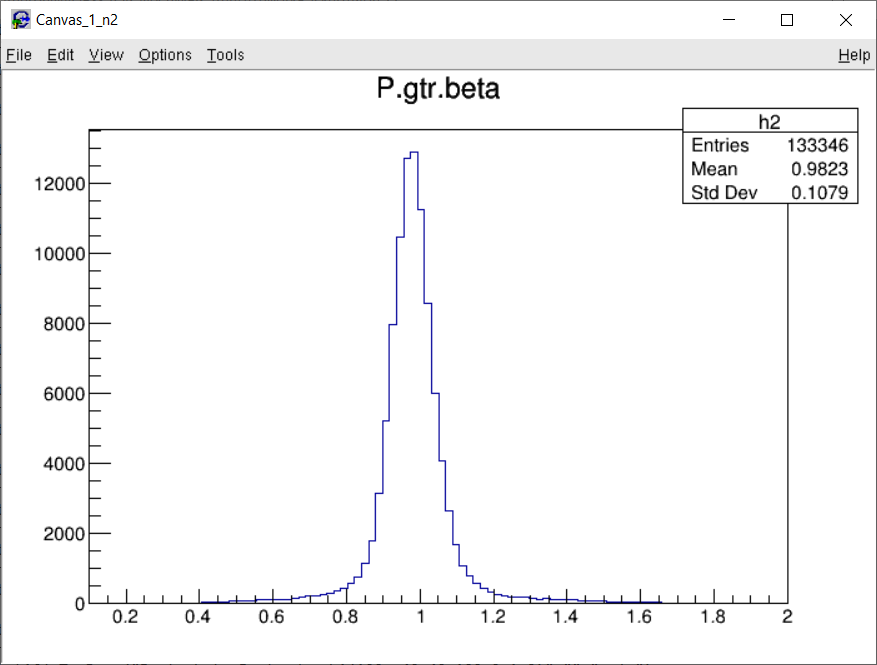 5/16/2022
17
Run 13080 Beta vs Delta
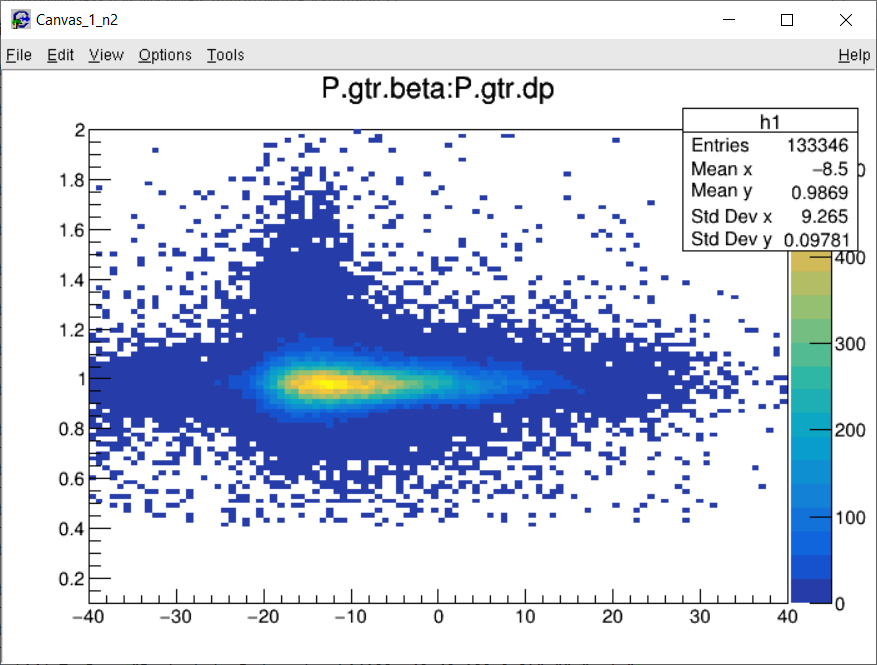 5/16/2022
18
Run 13080 Beta vs X_fp
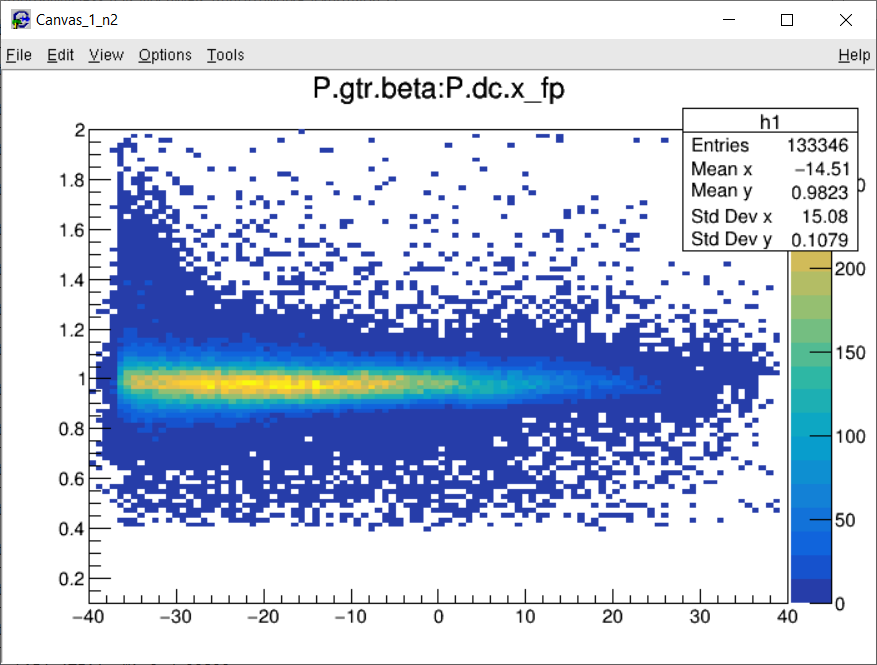 5/16/2022
19
Run 13080 Beta vs Y_fp
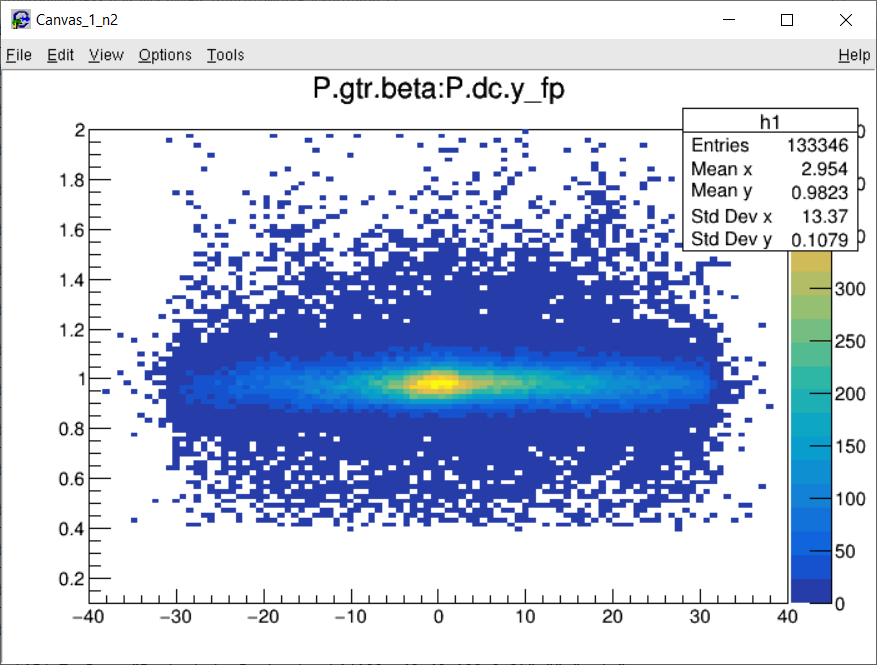 5/16/2022
20
Run 13400 Beta
5/16/2022
21
Run 13400 Beta vs Delta
5/16/2022
22
Run 13400 Beta vs X_fp
5/16/2022
23
Run 13400 Beta vs Y_fp
5/16/2022
24